EDUKIMI ZGJEDHOR
ERMINA ALLUSHI
DREJTORE NË DREJTORINË E KOMUNIKIMIT DHE KOORDINIMIT
Miratimi në limitet e afateve të specifikimeve teknike të fletës së votimit
Ky proces bën që koha jonë në dispozicion për fushatën e informimit të zgjedhësve për plotësimin korrekt të fletës së votimit, të jetë e pamjaftueshme.
Dizinformimi dhe gjuha e urrejtjes.

Dizinformimi-Jemi hasur në zgjedhjet e kaluara me fushata të ndryshme të subjekteve zgjedhore, në lidhje me përdorimin e teknologjisë në zgjedhje ku në disa raste është trumbetuar fakti që kjo teknologji është i manipulueshëm. Ndaj kjo lloj fushate nga ana e subjekteve zgjedhore bën që numri i votuesve të jetë më i ulët dhe të kenë mungesë besimi nga ana e zgjedhësve për pjesmarrje në zgjedhje .
Gjuha e urrejtjes- Kemi pasur raste në fjalime në fushatë zgjedhore të kandidatëve të cilët i drejtohen kundështarëve me gjuhën e fyese.
Posterat e informimit në qendrat e votimit


Komisionerë e qendrave të votimit nuk vendosin posterat informues për procesin dhe kryesisht problematike mbetet rasti i posterave në gjuhën e minoriteteve. Kemi pasur jo pak raste denoncime nga përfaqësuesit e minoriteteve për mungesë të posterave në gjuhën që ata flasin.
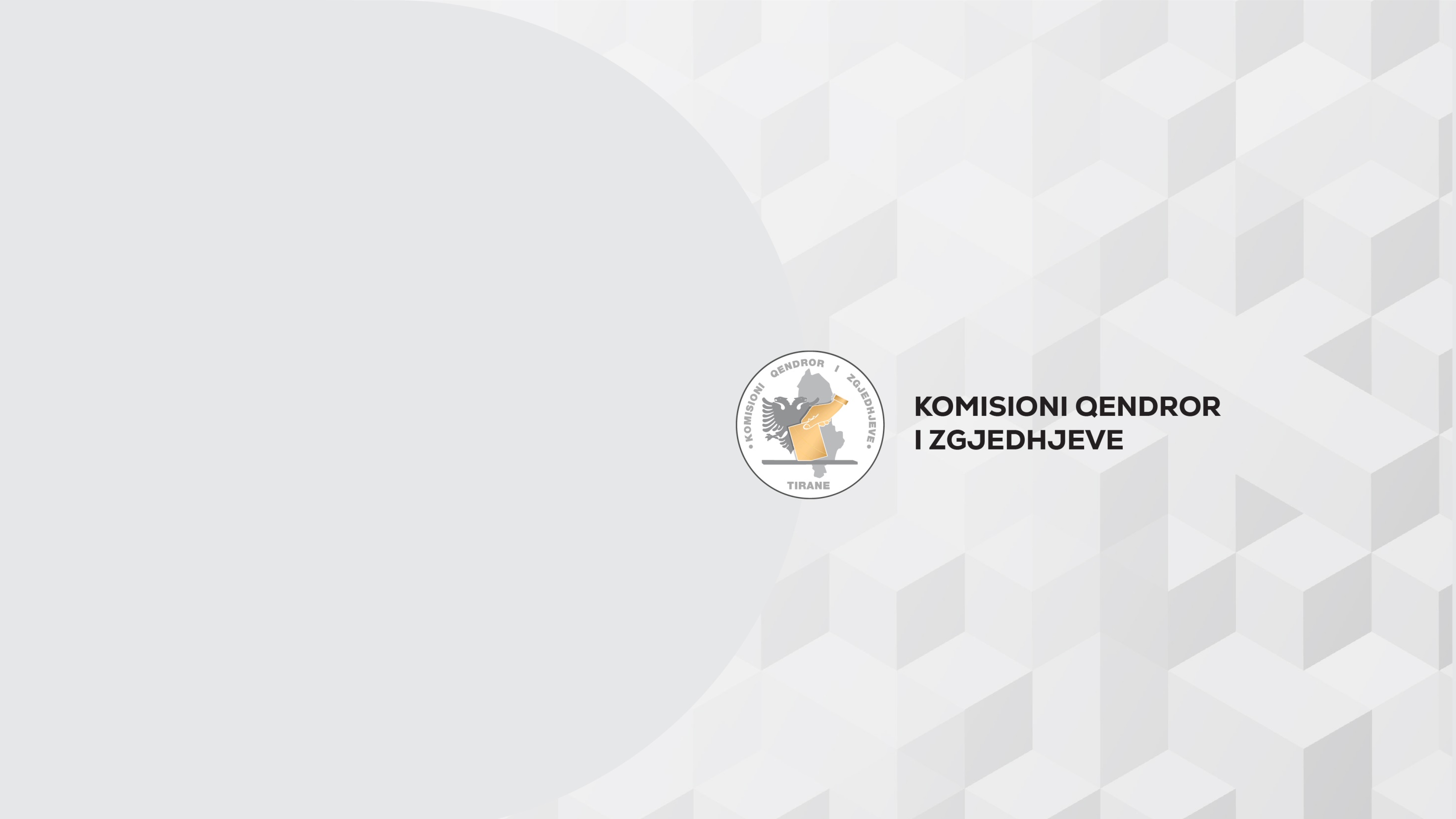 JU FALEMINDERIT!